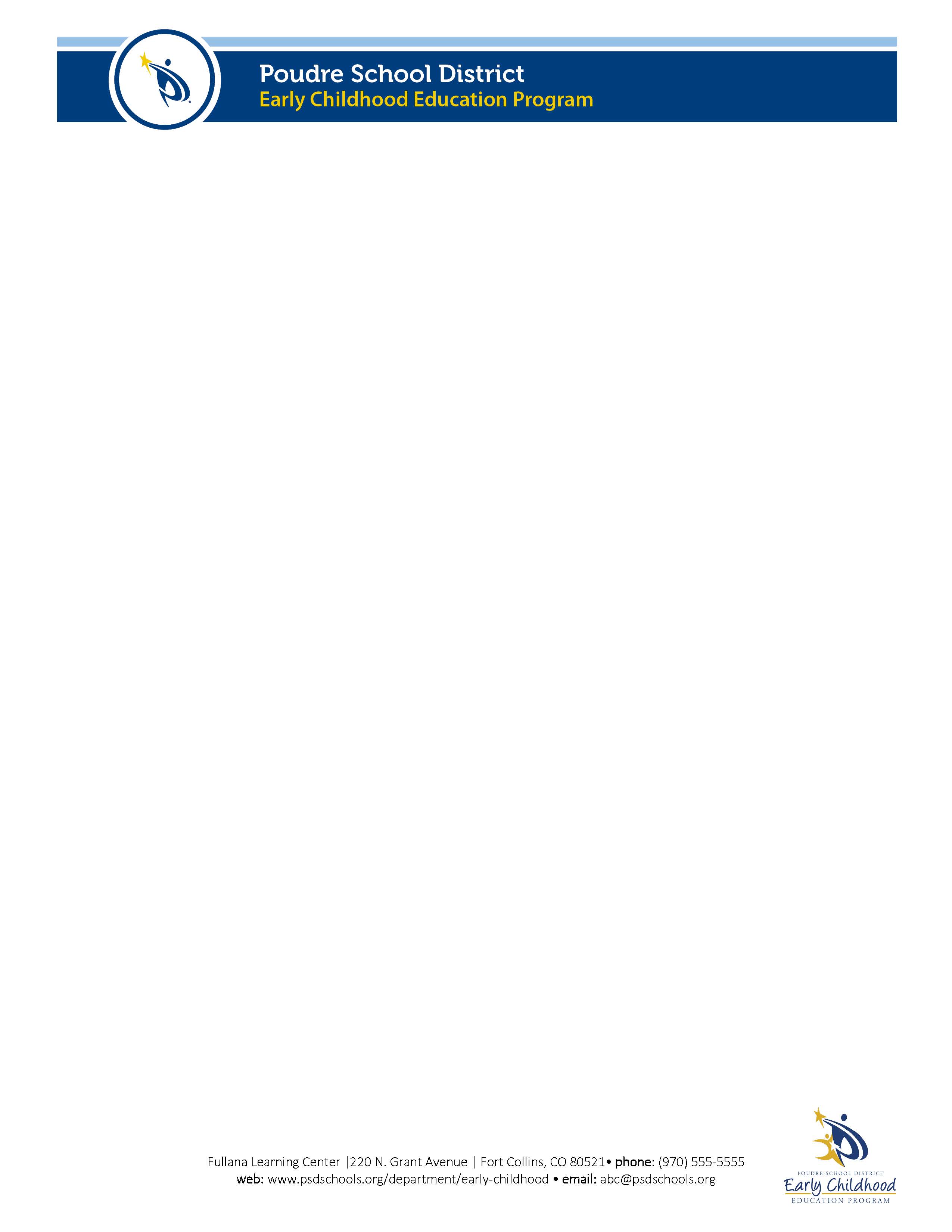 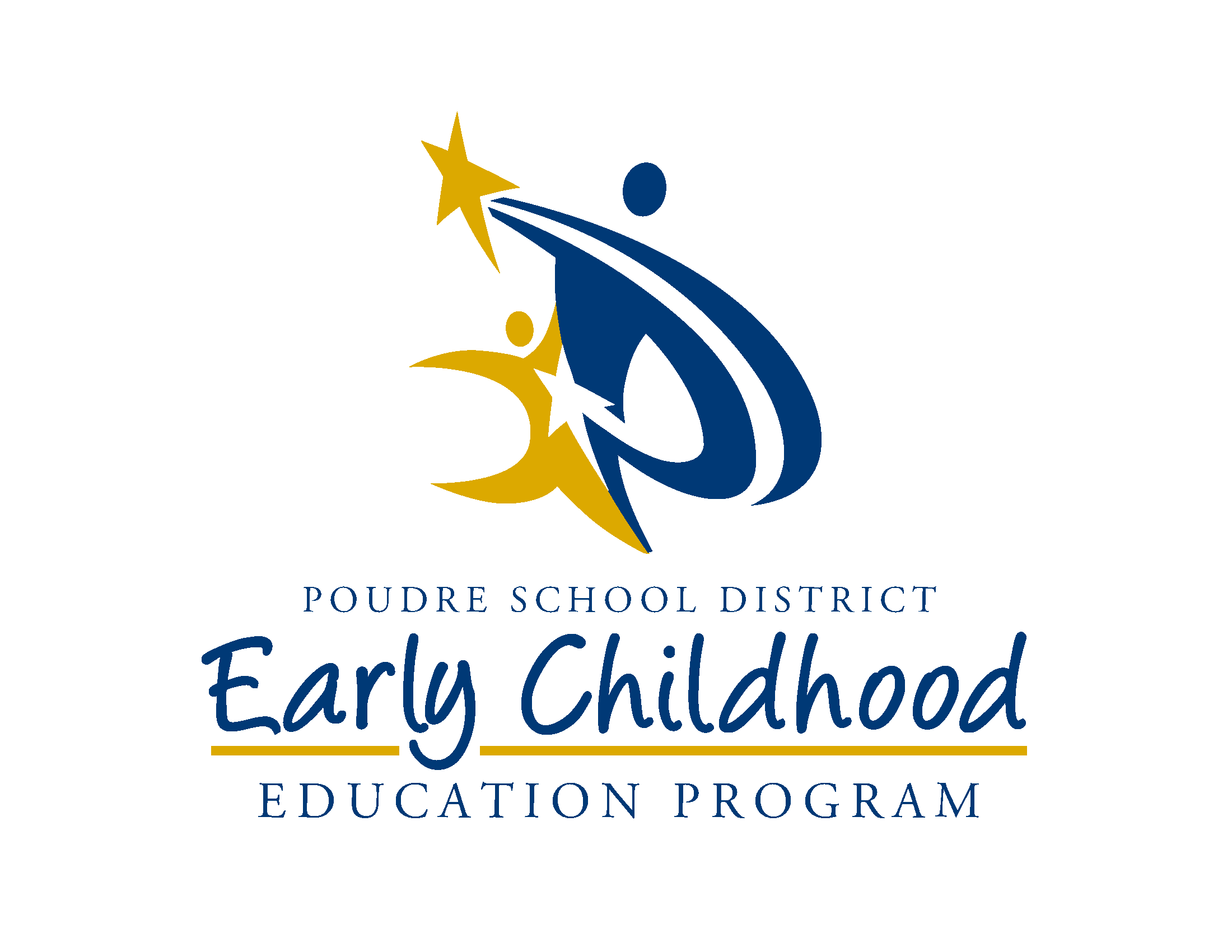 Early Learning Support
(ELS)
Health
Program Design & Management
(PDM)
Family & Community Engagement
(FCE)
Eligibility, Recruitment, Selection, Enrollment, & Attendance
(ERSEA)
Eyestone
Systems & Services
Sharon Weaver
ESREA Coordinator
Sarah Chimblo
Operations Manager
Kim Ganger
Health Coordinator
Greg Strutz
Assistant Director of Early Learning
Nikki Arensmeier
FCE Coordinator
Rebecca Benedict
Director
TBD
Site Director
9 Leadership Team Members
Fullana Learning Center
4 Instructional Coaches
37 Teachers
46 Paraprofessionals
1 Mental Health Specialist
14 Nurses
1 EHS Nurse
2 Health Records Techs
1 Dental Liaison
18 Family Mentors
1 Mentor Coach
1 Parent Educator
4 ERSEA technicians
3 School Secretaries
8 ECE Teachers
2 EC IS Teachers
16 EC IS Paras
Stephanie Hahn
Disabilities Specialist
Jack Robertson
HR & Finance Tech
District Collaboration
Health
Wellness
Child Nutrition
Student Services
Health
Systems & Services
School Safety & Security
Records & Transcripts
Warehouse
Research & Evaluation
Facilities Services
Construction
Human Resources & Payroll
Finance
Program Design and Management
Association of Classified Employees
Superintendent
Communications
Poudre Education Association
Risk management
School Services
Grants Office
Board of Education
Learning Services Team
Early Learning Support
Curriculum & Instruction
Assessment & School Support
Education Tech
Professional Development
Language, Culture, & Equity
Mentoring
Mental Health Services
Integrated Services
Multi-Layered Systems of Support
Gifted & Talented
Family & Community Engagement
Superintendent’s Office
Communication
District Advisory Board
District Accountability Committee
Eligibility, Recruitment, Selection, Enrollment, & Attendance 
Information Technology
Transportation Services
IT